Chapter 9TRAP Routines andSubroutines
System Calls
Certain operations require specialized knowledge and protection:
Specific knowledge of I/O device registers and the sequence of operations needed to use them
I/O resources shared among multiple users/programs; a mistake could affect lots of other users!

Not every programmer knows (or wants to know) this level of detail
Provide service routines or system calls (part of operating system) to safely and conveniently perform low-level, privileged operations

Linux examples: open(), rmdir(), socket(), mmap()

http://man7.org/linux/man-pages/man2/syscalls.2.html
[Speaker Notes: You will learn more about this in 370, but in modern hardware and operating systems the OS kernel has high privilges than user programs and so certain activities must be performed by calling kernel functions]
System Call
1. User program invokes system call.
2. Operating system code performs operation.
3. Returns control to user program.
In LC-3, this is done through the TRAP mechanism.
LC-3 TRAP Mechanism
1. A set of service routines.
part of operating system -- routines start at arbitrary addresses(convention is that system code is below x3000)
up to 256 routines
2. Table of starting addresses.
stored at x0000 through x00FF in memory
called System Control Block in some architectures
3. TRAP instruction.
used by program to transfer control to operating system
8-bit trap vector names one of the 256 service routines
4. A linkage back to the user program.
execution should resume immediately after the TRAP instruction
[Speaker Notes: The 8 bit trap vector is a location in memory x00 – xFF the value at this location is the address of the system call being called by the TRAP]
TRAP Instruction
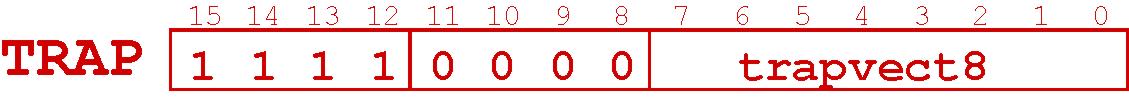 Trap vector
identifies which system call to invoke
8-bit index into table of service routine addresses
in LC-3, this table is stored in memory at 0x0000 – 0x00FF
8-bit trap vector is zero-extended into 16-bit memory address

Where to go
lookup starting address from table; place in PC
How to get back
save address of next instruction (current PC) in R7
[Speaker Notes: Store the current PC then generate an address to load into the PC. First generate a memory address by zero extending the TRAP vector, then get the value at that location in memory and load it into the PC]
TRAP
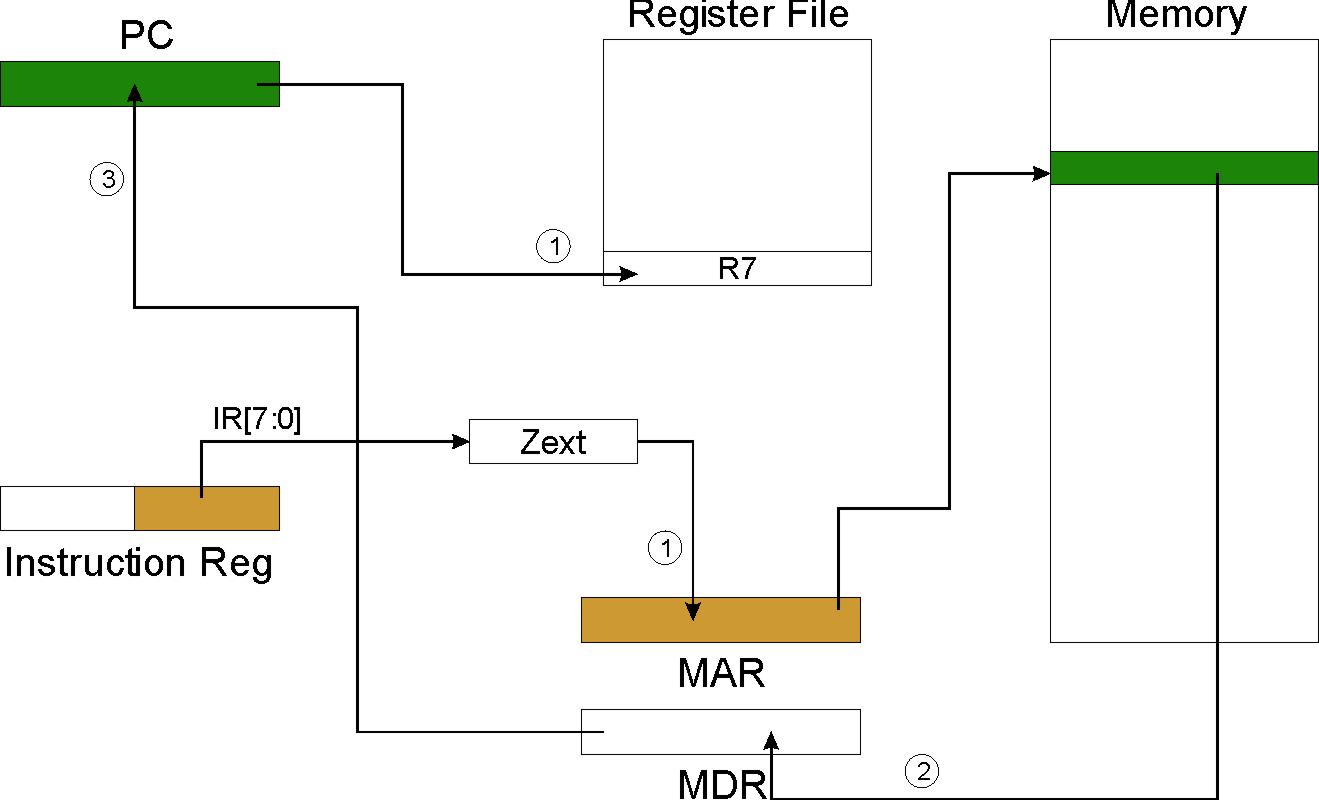 NOTE: PC has already been incrementedduring instruction fetch stage.
RET (JMP R7)
How do we transfer control back to instruction following the TRAP?
We saved old PC in R7.
JMP R7 gets us back to the user program at the right spot.
LC-3 assembly language lets us use RET (return) in place of “JMP R7”.
Must make sure that service routine does not change R7, or we won’t know where to return.
15 14 13 12 11 10  9 8 7 6 5 4 3 2 1 0
RET 1 1 0 0  0 0 0 1 1 1 0 0 0 0 0 0
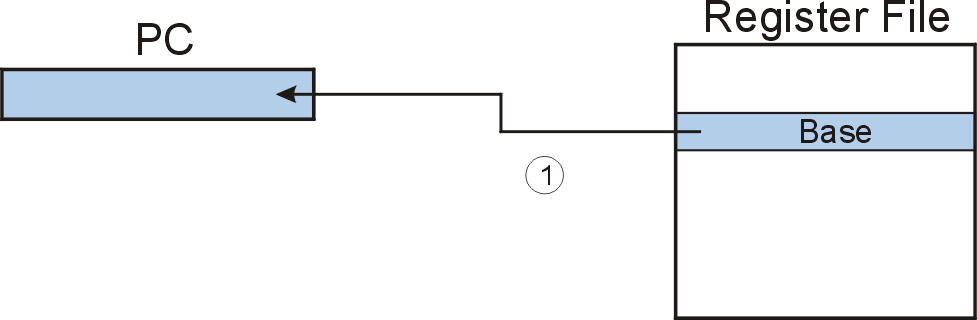 R7
TRAP Mechanism Operation
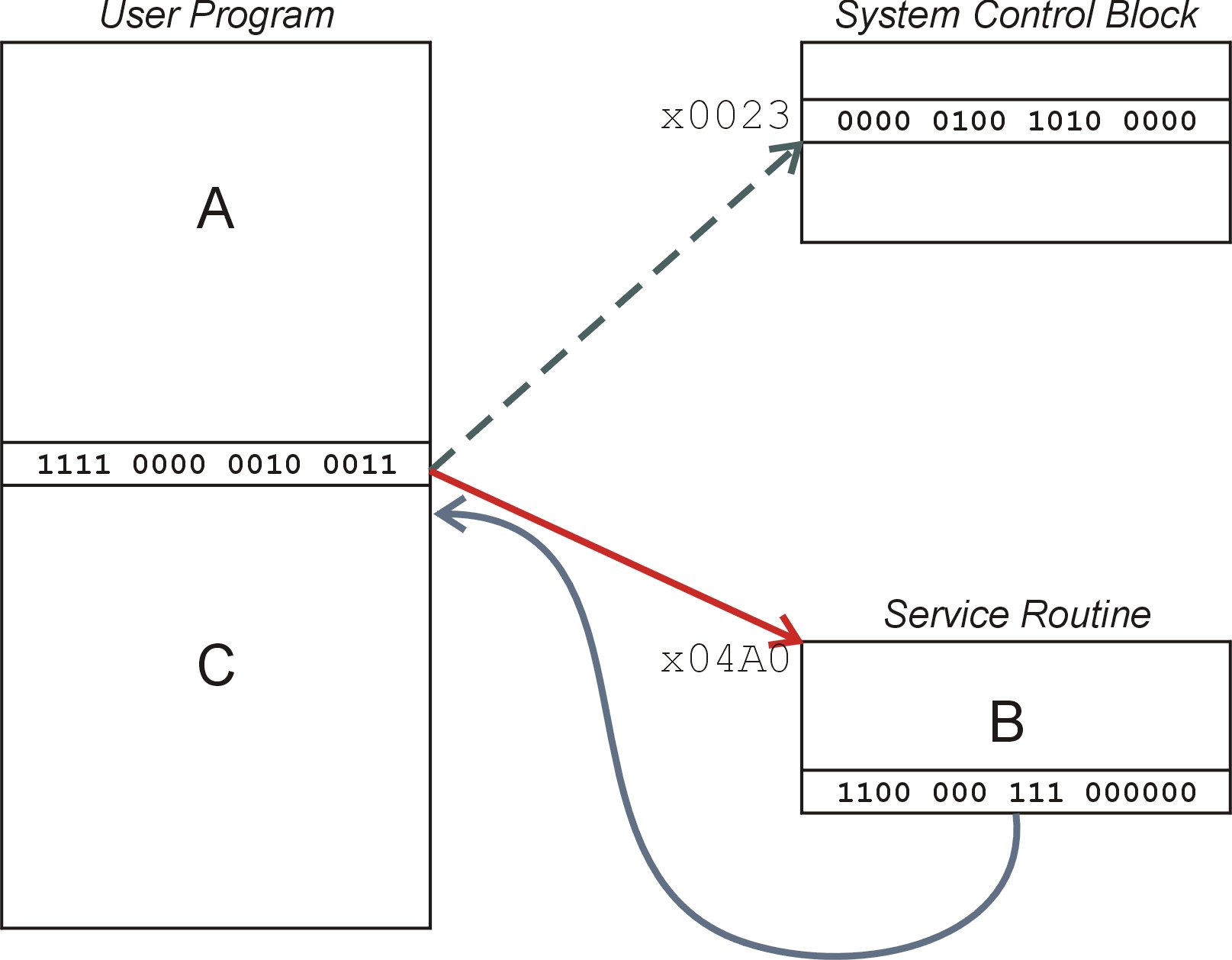 Lookup starting address.
Transfer to service routine.
Return (JMP R7).
Example: Using the TRAP Instruction
.ORIG x3000
		LD	R2, TERM	 ; Load negative ASCII ‘7’		LD	R3, ASCII	 ; Load ASCII differenceAGAIN		TRAP	 x23		 ; input character		ADD	R1, R2, R0	 ; Test for terminate		BRz	EXIT		 ; Exit if done		ADD	R0, R0, R3	 ; Change to lowercase		TRAP	 x21		 ; Output to monitor...		BRnzp  AGAIN	 ; ... again and again...TERM		.FILL	 xFFC9	 ; -‘7’ASCII		.FILL	 x0020	 ; lowercase bitEXIT		TRAP	 x25		 ; halt		.END
Example: Output Service Routine
.ORIG x0430		; syscall address		ST	R7, SaveR7	; save R7 & R1		ST	R1, SaveR1; ----- Write characterTryWrite	LDI	R1, CRTSR	; get status		BRzp	TryWrite	; look for bit 15 onWriteIt	STI	R0, CRTDR	; write char; ----- Return from TRAPReturn	LD	R1, SaveR1	; restore R1 & R7		LD	R7, SaveR7		RET			; back to userCRTSR		.FILL	xF3FCCRTDR		.FILL	xF3FFSaveR1	.FILL	0SaveR7	.FILL	0		.END
stored in table,location x21
TRAP Routines and their Assembler Names
Saving and Restoring Registers
Must save the value of a register if:
Its value will be destroyed by service routine, and
We will need to use the value after that action.

Who saves?
caller of service routine?
knows what it needs later, but may not know what gets altered by called routine
called service routine?
knows what it alters, but does not know what will be needed later by calling routine
Example
LEA	R3, Binary		LD	R6, ASCII	 ; char->digit template			LD	R7, COUNT	 ; initialize to 10AGAIN		TRAP	x23		 ; Get char		ADD	R0, R0, R6	 ; convert to number		STR	R0, R3, #0	 ; store number		ADD	R3, R3, #1	 ; incr pointer		ADD	R7, R7, -1	 ; decr counter		BRp	AGAIN		 ; more?		BRnzp NEXTASCII		.FILL	 xFFD0COUNT		.FILL	 #10Binary	.BLKW #10
What’s wrong with this routine?What happens to R7?
Saving and Restoring Registers
Called routine -- “callee-save”
Before start, save any registers that will be altered (unless altered value is desired by calling program!)
Before return, restore those same registers

Calling routine -- “caller-save”
Save registers destroyed by own instructions or by called routines (if known), if values needed later
save R7 before TRAP
save R0 before TRAP x23 (input character)
Or avoid using those registers altogether

Values are saved by storing them in memory.
Question
Can a service routine call another service routine?
Yes


If so, is there anything special the calling service routine must do?
Save R7 before call and restore R7 after called service routine returns so calling routine can return to the correct address
What about User Code?
Service routines provide three main functions:
1. Shield programmers from system-specific details.
2. Write frequently-used code just once.
3. Protect system resources from malicious/clumsy programmers.

Are there any reasons to provide the same functions for non-system (user) code? 
Yes
Reuse code
Split up work between programmers
Raise the level of abstraction 
Increase readability
Subroutines
A subroutine is a program fragment that:
lives in user space
performs a well-defined task
is invoked (called) by another user program
returns control to the calling program when finished

Like a service routine, but not part of the OS
not concerned with protecting hardware resources
no special privilege required

Reasons for subroutines:
reuse useful (and debugged!) code without having to keep typing it in
divide task among multiple programmers
use vendor-supplied library of useful routines
JSR Instruction
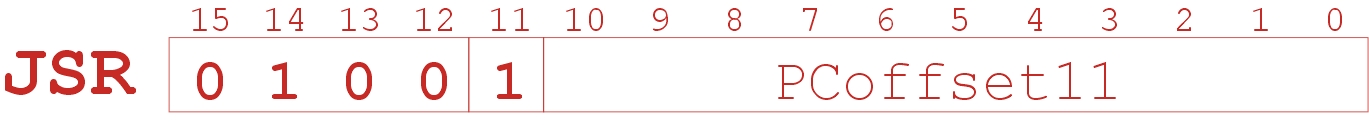 Jumps to a location (like a branch but unconditional), and saves current PC (addr of next instruction) in R7.
saving the return address is called “linking”
target address is PC-relative (PC + Sext(IR[10:0]))
bit 11 specifies addressing mode
if =1, PC-relative:  target address = PC + Sext(IR[10:0])
if =0, register: target address = contents of register IR[8:6]
JSR
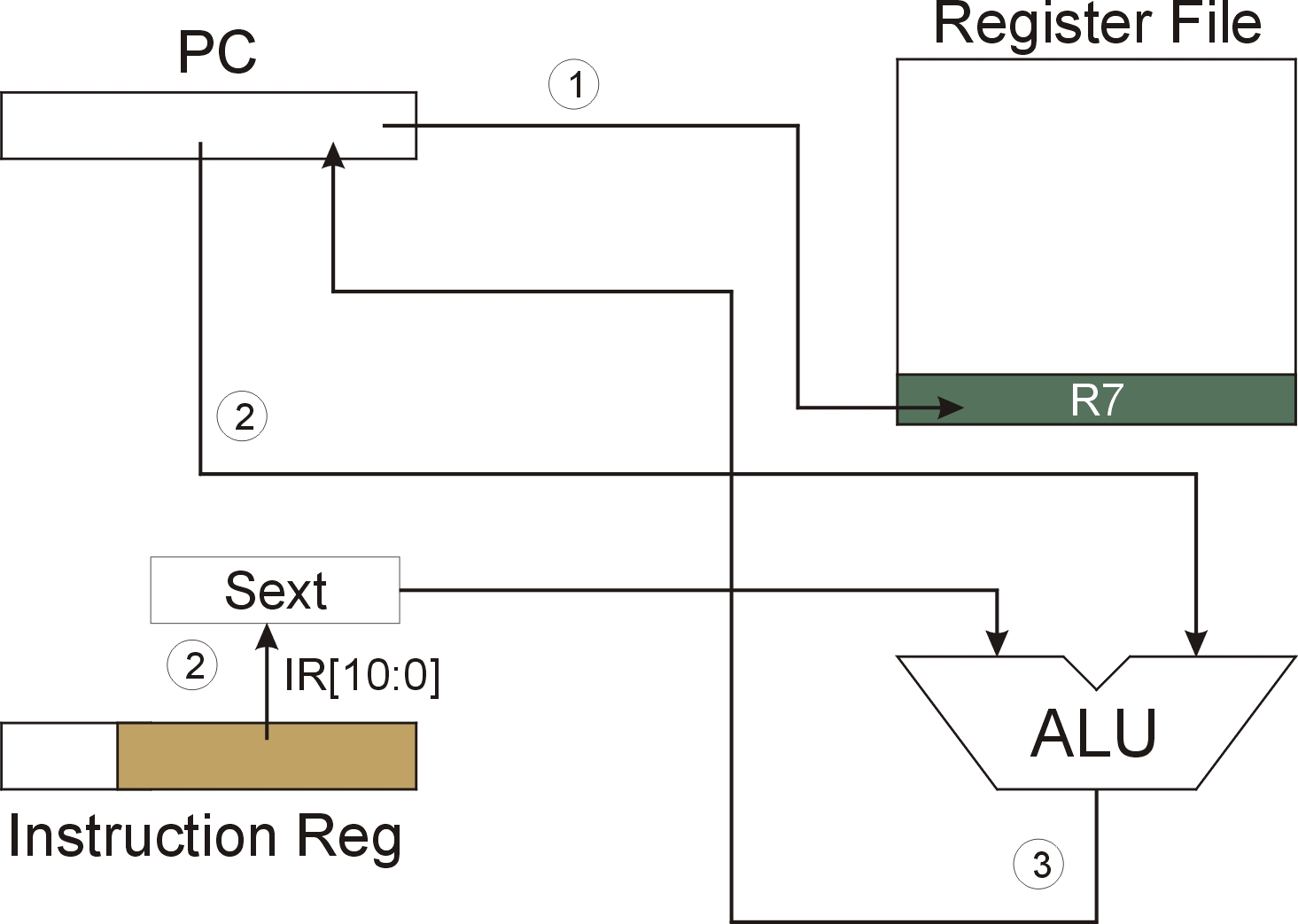 NOTE: PC has already been incremented during instruction fetch stage.
JSRR Instruction
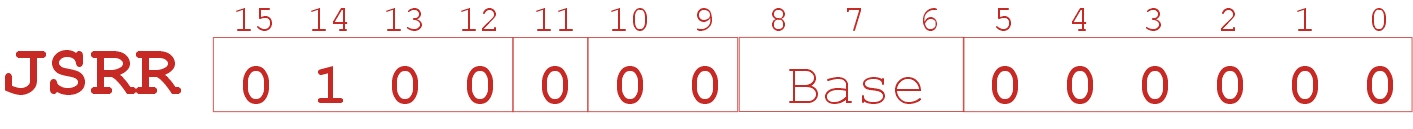 Just like JSR, except Register addressing mode.
target address is Base Register
bit 11 specifies addressing mode

What important feature does JSRR provide that JSR does not?
JSRR
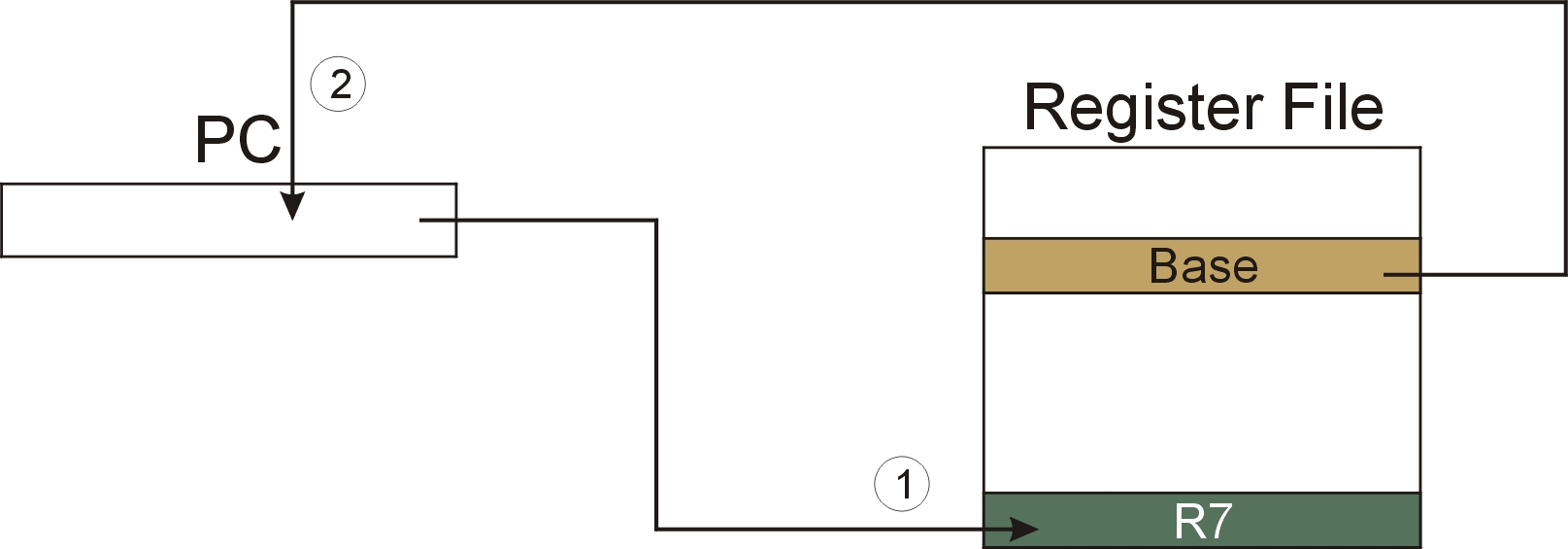 NOTE: PC has already been incremented during instruction fetch stage.
Returning from a Subroutine
15 14 13 12 11 10  9 8 7 6 5 4 3 2 1 0
RET 1 1 0 0  0 0 0 1 1 1 0 0 0 0 0 0
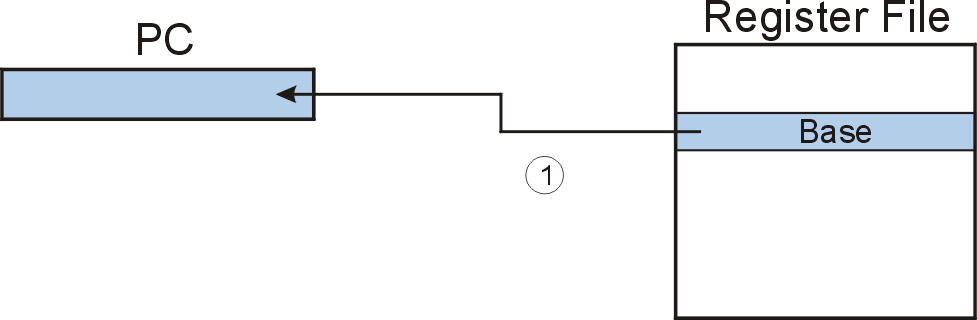 R7
RET (JMP R7) gets us back to the calling routine.
just like TRAP
Example: Negate the value in R0
2sComp	NOT	R0, R0	 ; flip bits		ADD	R0, R0, #1	 ; add one		RET			 ; return to caller

To call from a program (within 1024 instructions):		
; need to compute R4 = R1 - R3		ADD	R0, R3, #0	 ; copy R3 to R0		JSR	2sComp	 ; negate		ADD	R4, R1, R0	 ; add to R1		...
Note: Caller should save R0 if we’ll need it later!
Passing Information to/from Subroutines
Arguments
A value passed in to a subroutine is called an argument.
This is a value needed by the subroutine to do its job.
Examples:
In 2sComp routine, R0 is the number to be negated
In OUT service routine, R0 is the character to be printed.
In PUTS routine, R0 is address of string to be printed.
Return Values
A value passed out of a subroutine is called a return value.
This is the value that you called the subroutine to compute.
Examples:
In 2sComp routine, negated value is returned in R0.
In GETC service routine, character read from the keyboard is returned in R0.
Using Subroutines
In order to use a subroutine, a programmer must know:
its address (or at least a label that will be bound to its address)
its function (what does it do?)
NOTE: The programmer does not need to know how the subroutine works, but what changes are visible in the machine’s state after the routine has run.
its arguments (where to pass data in, if any)
its return values (where to get computed data, if any)
Saving and Restore Registers
Generally use “callee-save” strategy,except for return values.
Save all registers that the subroutine will alter internally that shouldn’t be visible when the subroutine returns.
i.e. if R0 is used to return data it’s initial value does not need to be saved by callee.
Caller needs to save R0 value in this case, callee will save the rest of the registers.
If caller needs to return to function that called it, it must also save R7.

Remember: You MUST save R7 if you call any other subroutine or service routine (TRAP).
Otherwise, you won’t be able to return to caller.
Example
Write a subroutine FirstChar to:
find the first occurrence of a particular character (in R0) in a string (pointed to by R1); return pointer to the character or to end of string (NULL) in R2.

(2) Use FirstChar to write CountChar, which:
counts the number of occurrences of a particular character (in R0) in a string (pointed to by R1); return count in R2.

Can write the second subroutine first, without knowing the implementation of FirstChar!
save regs
R1 <- R2 + 1
call FirstChar
save R7,since we’re using JSR
R3 <- M(R2)
restore
regs
R3=0
no
return
yes
CountChar Algorithm (using FirstChar)
CountChar Implementation
; CountChar: subroutine to count occurrences of a charCountChar	ST	R3, CCR3	; save registers	ST	R4, CCR4	ST	R7, CCR7	; JSR alters R7	ST	R1, CCR1	; save original string ptr	AND	R4, R4, #0	; initialize count to zero
;CC1	JSR	FirstChar	; find next occurrence (ptr in R2)	LDR	R3, R2, #0	; see if char or null	BRz	CC2		; if null, no more chars	ADD	R4, R4, #1	; increment count	ADD	R1, R2, #1	; point to next char in string		
	BRnzp	CC1
;CC2	ADD	R2, R4, #0	; move return val (count) to R2	LD	R3, CCR3	; restore regs	LD	R4, CCR4	LD	R1, CCR1	LD	R7, CCR7	RET			; and return
R3=R0
save regs
yes
R2 <- R1
no
R2 <- R2 + 1
R3 <- M(R2)
restore
regs
R3=0
no
return
yes
FirstChar Algorithm
FirstChar Implementation
; FirstChar: subroutine to find first occurrence of a charFirstChar	ST	R3, FCR3	; save registers	ST	R4, FCR4	; save original char	NOT	R4, R0	; negate R0 for comparisons	ADD	R4, R4, #1	ADD	R2, R1, #0	; initialize ptr to beginning of string
;FC1	LDR	R3, R2, #0	; read character	BRz	FC2		; if null, we’re done	ADD	R3, R3, R4	; see if matches input char	BRz	FC2		; if yes, we’re done	ADD	R2, R2, #1	; increment pointer	BRnzp	FC1
;FC2	LD	R3, FCR3	; restore registers	LD	R4, FCR4	; 	RET			; and return
Library Routines
Vendor may provide object files containing useful subroutines
don’t want to provide source code -- intellectual property
assembler/linker must support EXTERNAL symbols (or starting address of routine must be supplied to user)
		...		.EXTERNAL	SQRT
		...		LD	R2, SQAddr   ; load SQRT addr		JSRR	R2		...SQAddr	.FILL	 SQRT

Using JSRR, because we don’t know whether SQRT is within 1024 instructions.
[Speaker Notes: SQRT replaced by the linker with the address of the square root function in the separate library]